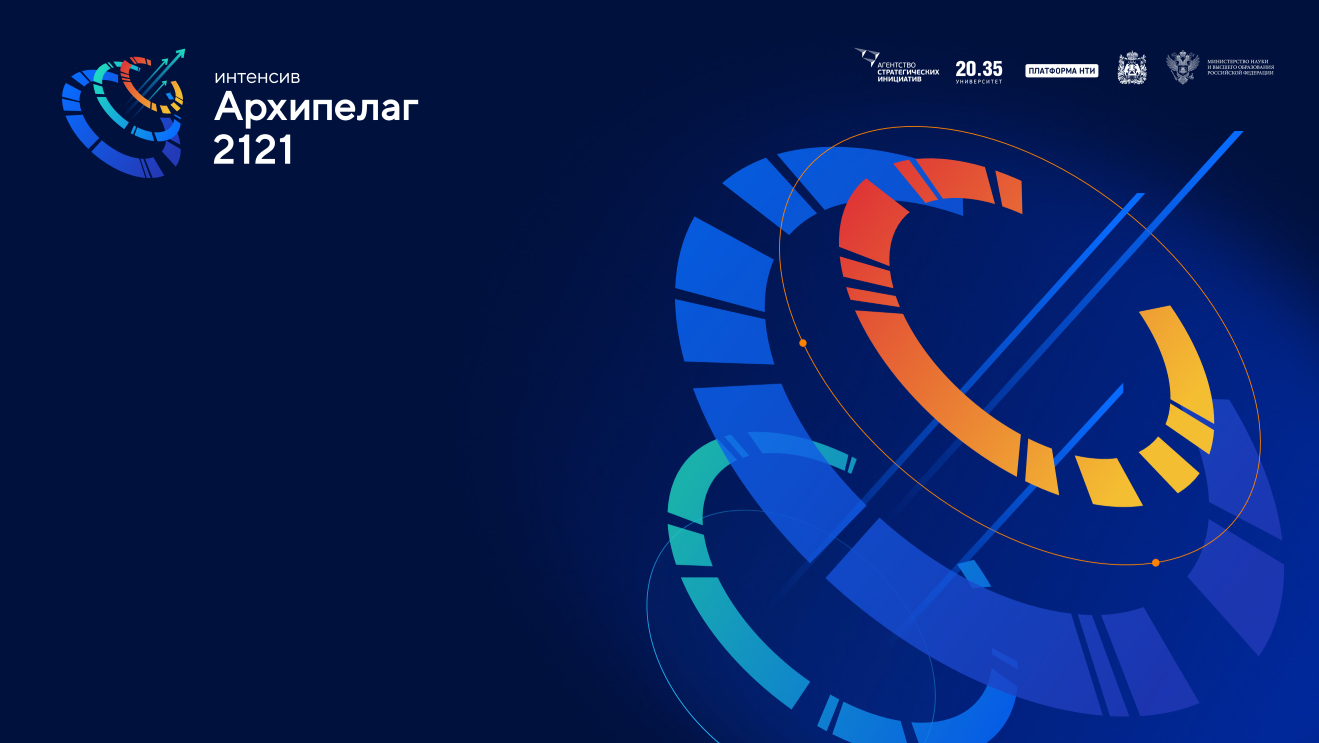 Optifood - приложение для оптимального плана питания
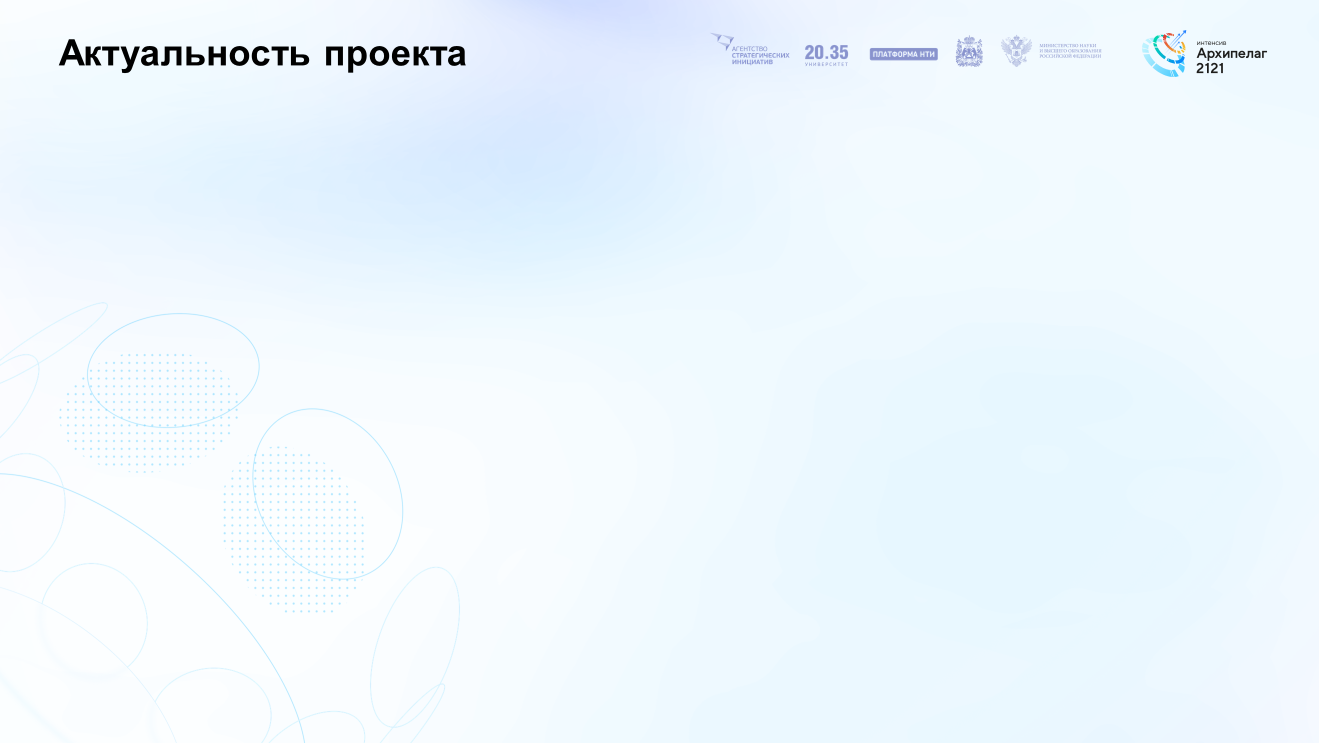 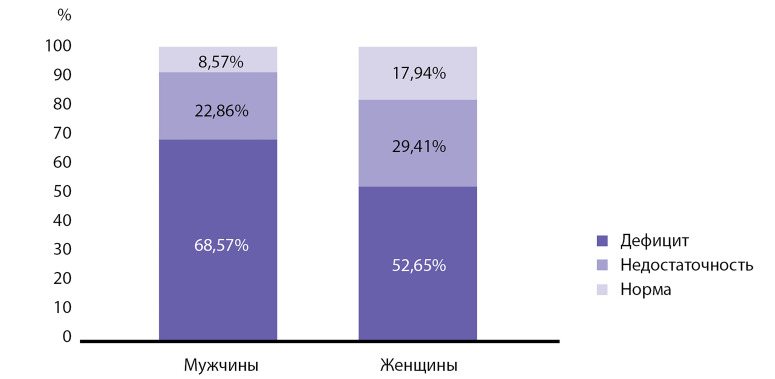 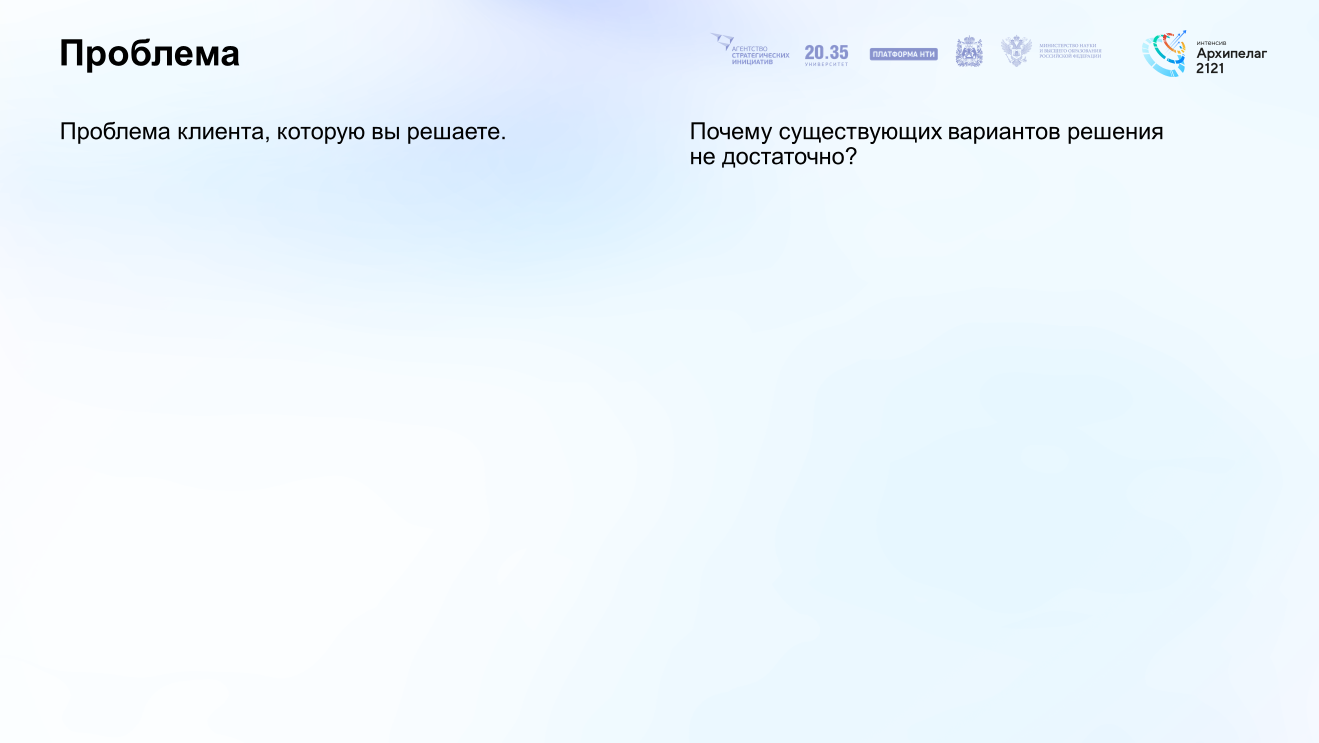 Отслеживание БЖУ, макро и микронутриентов
Составление оптимального рациона питания
Сотрудничество с предприятиями питания
Современные приложения не рассматривают многие макро и микронутриенты, база данных приложения учитывает только рост, вес, возраст и пол, предпочтения без клинических данных
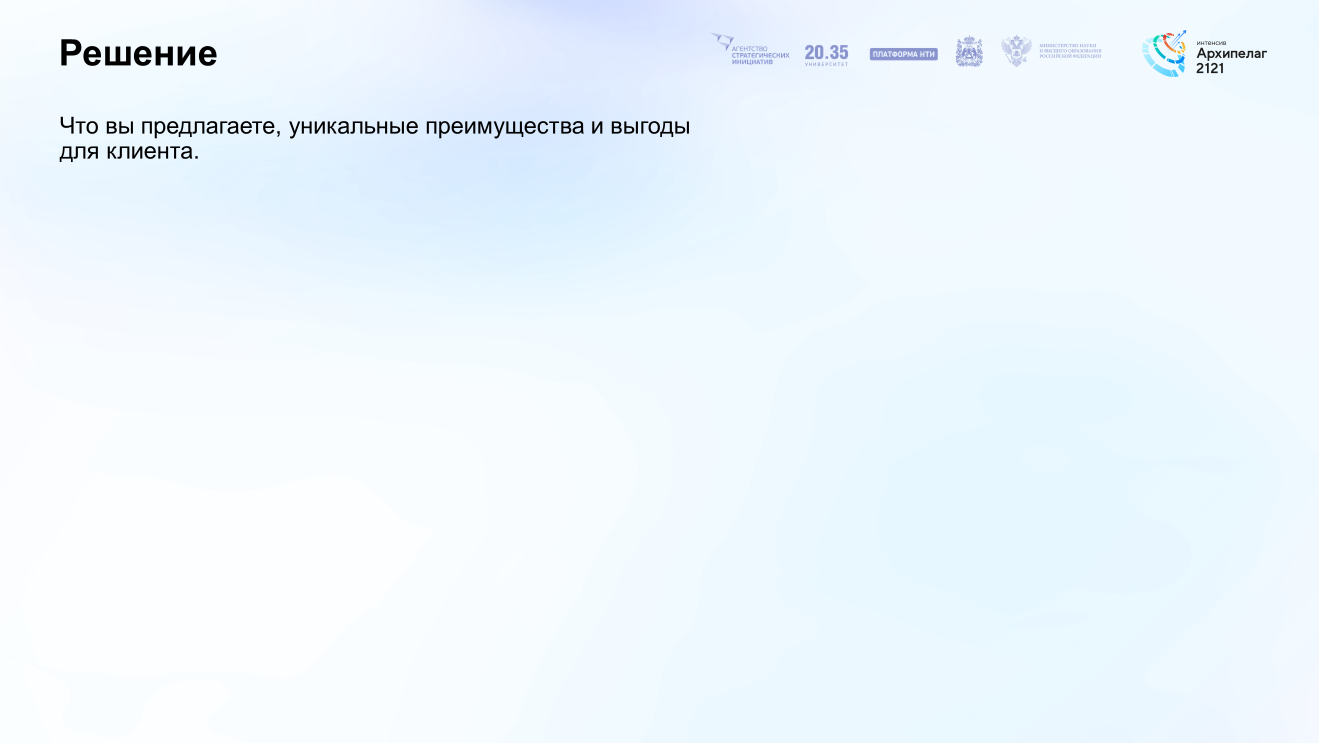 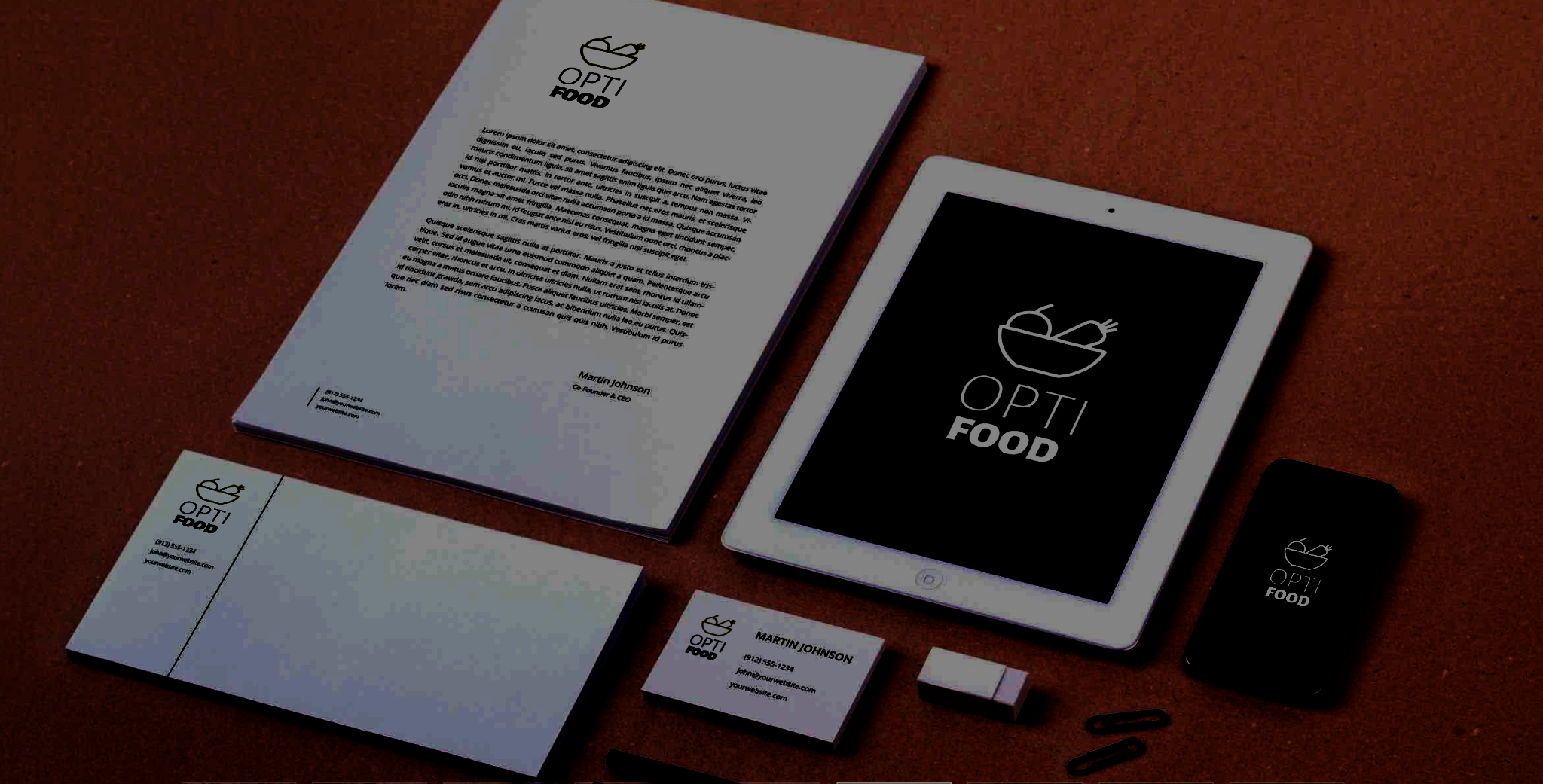 Более глубокий анализ рациона, основанный на клинических показателях каждого пользователя
Сотрудничество с предприятиями питания
Сотрудничество с клиниками
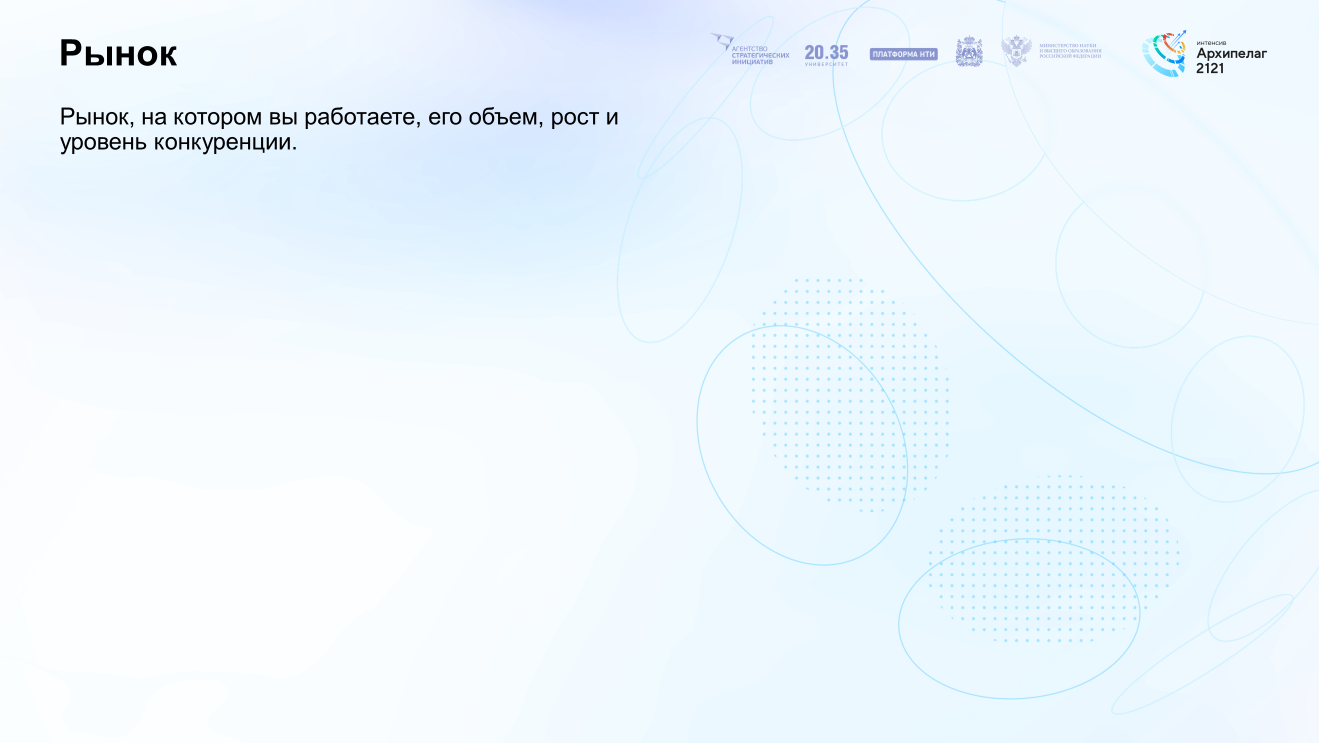 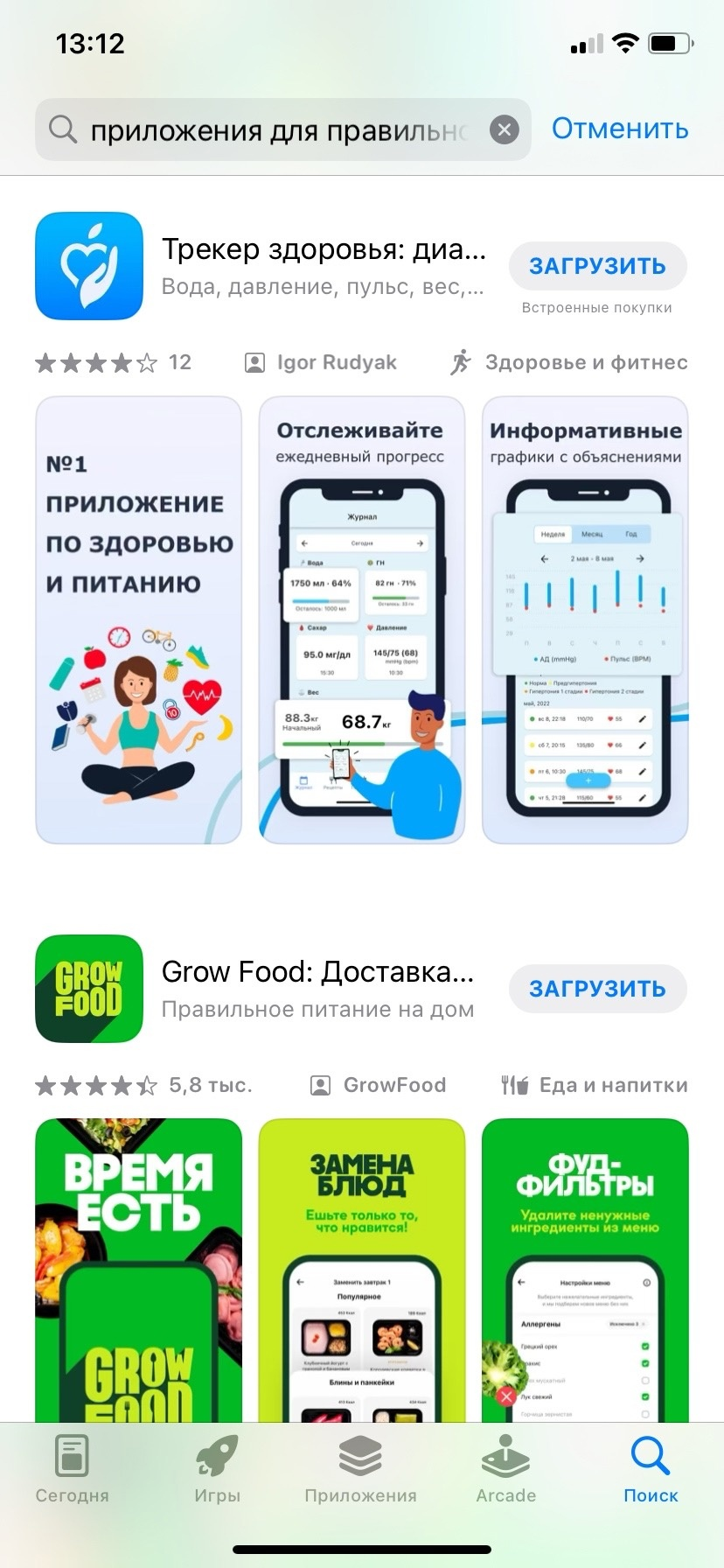 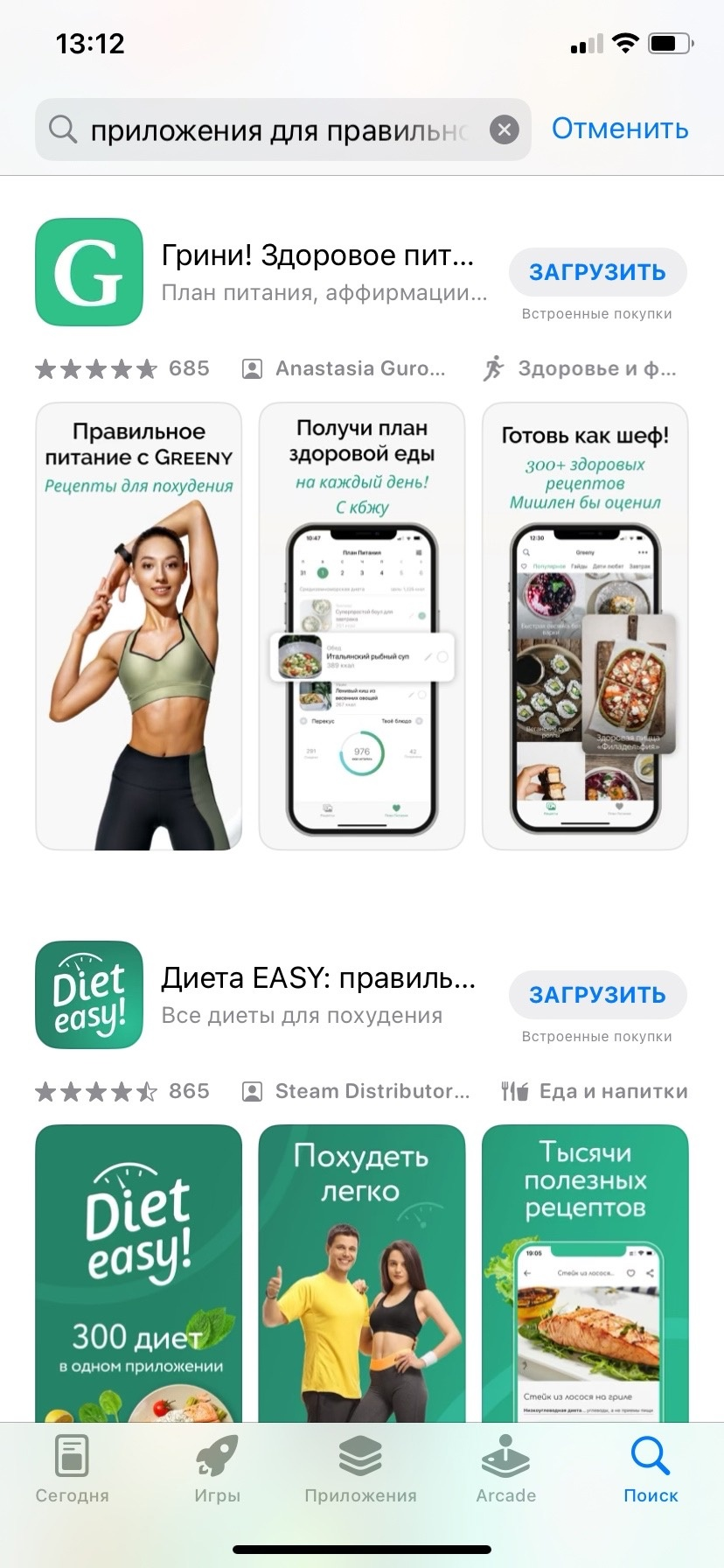 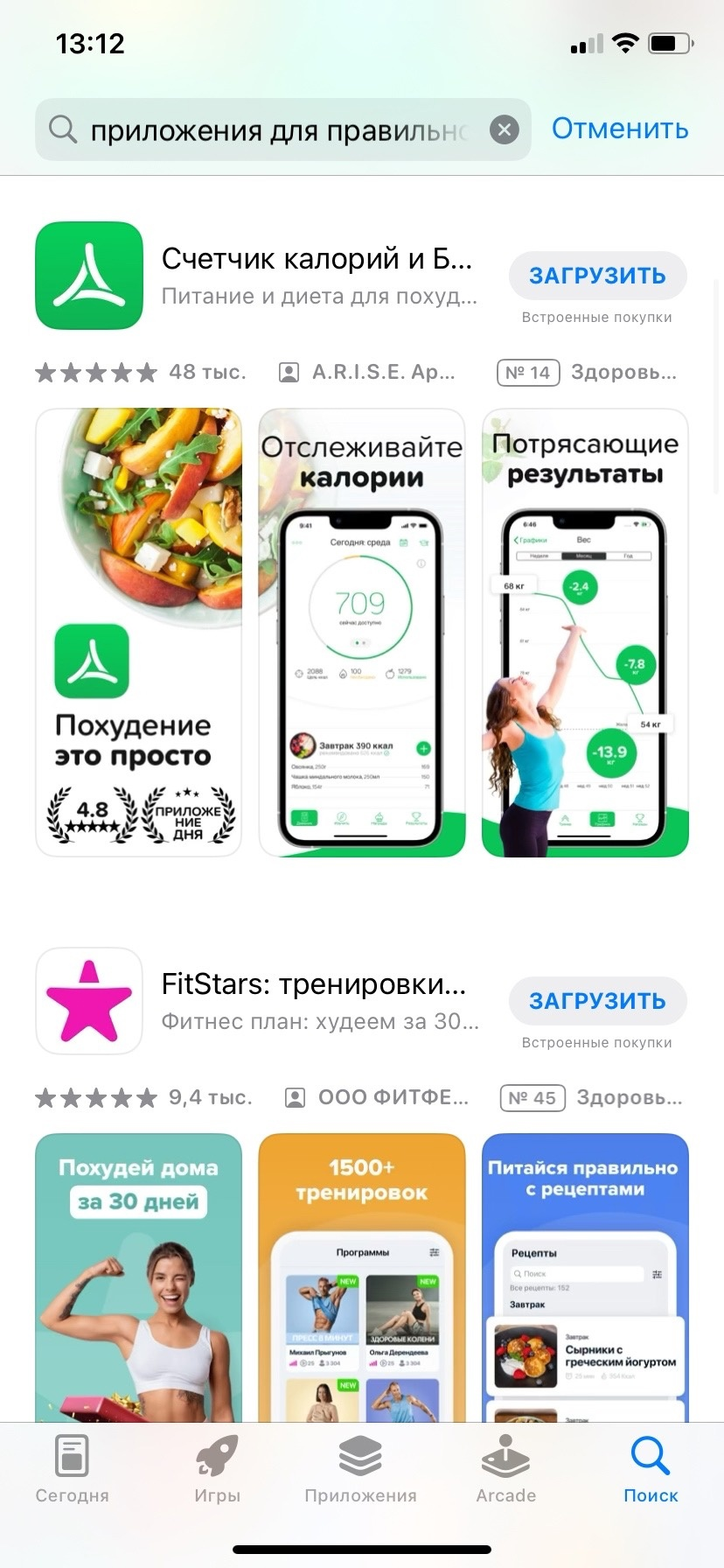 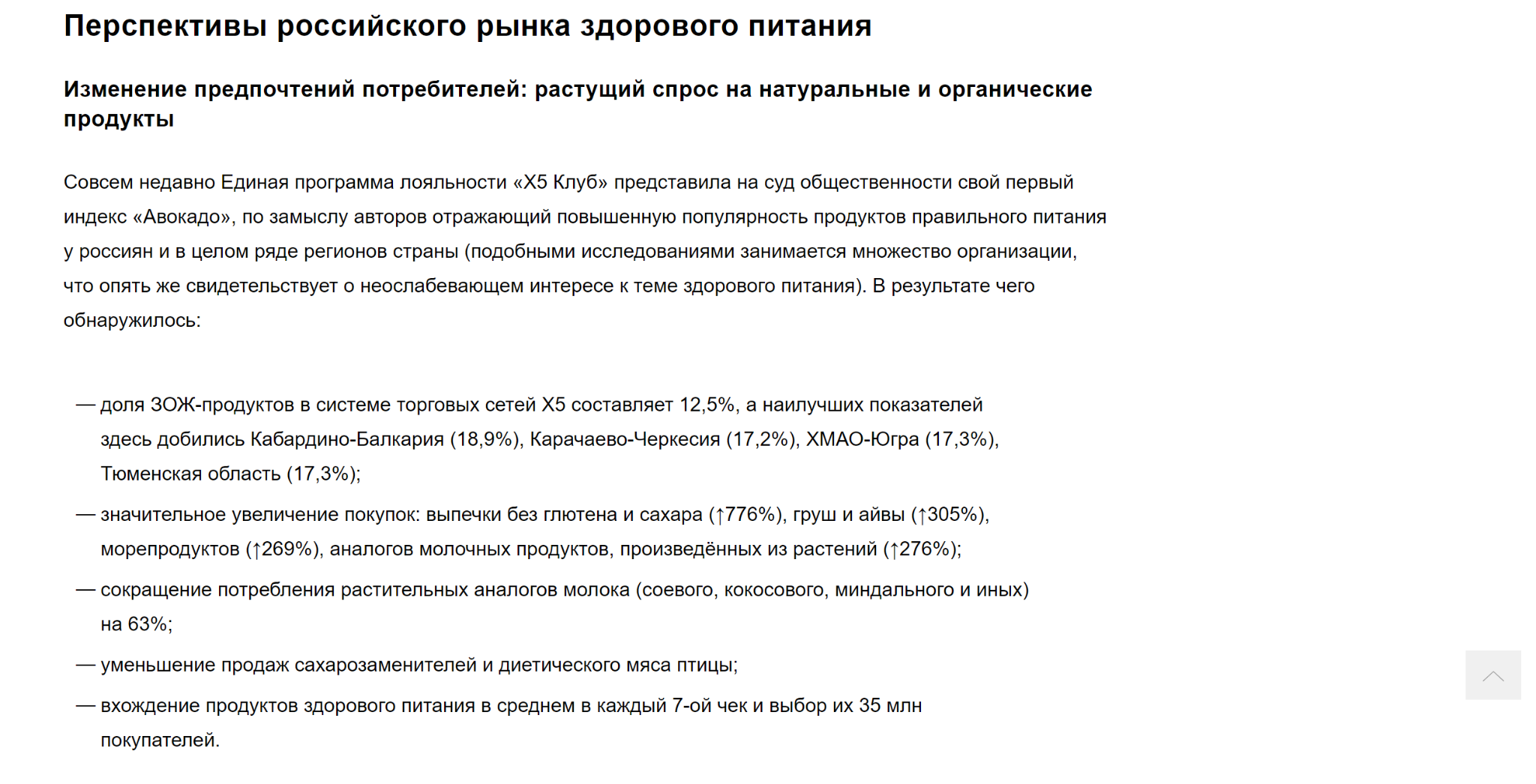 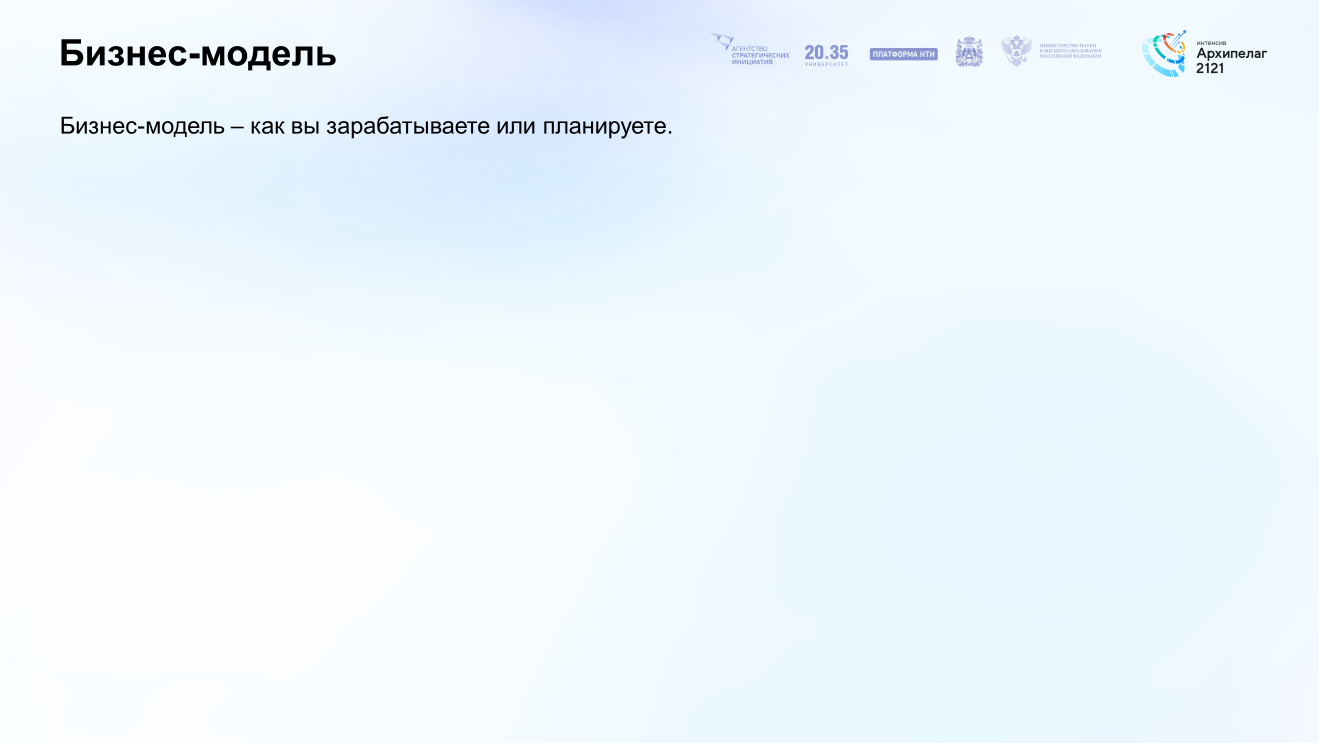 Потоки поступления доходов:
Реклама
Платная подписка
Привлечение спонсоров
Каналы сбыта:
Интернет-приложения
Специалисты нутрициологи
Врачи, специализирующиеся на вышеперечисленных заболеваниях
Форумы, связанные с темой правильного питания
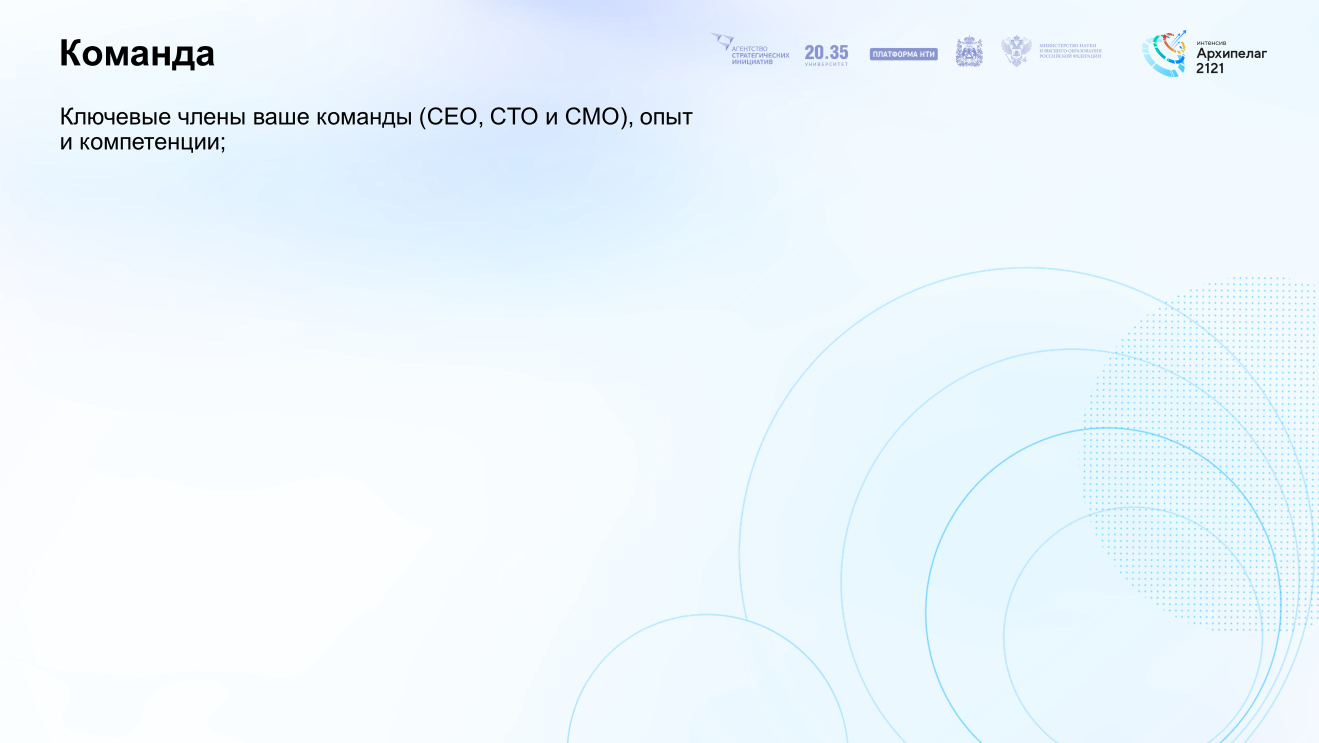 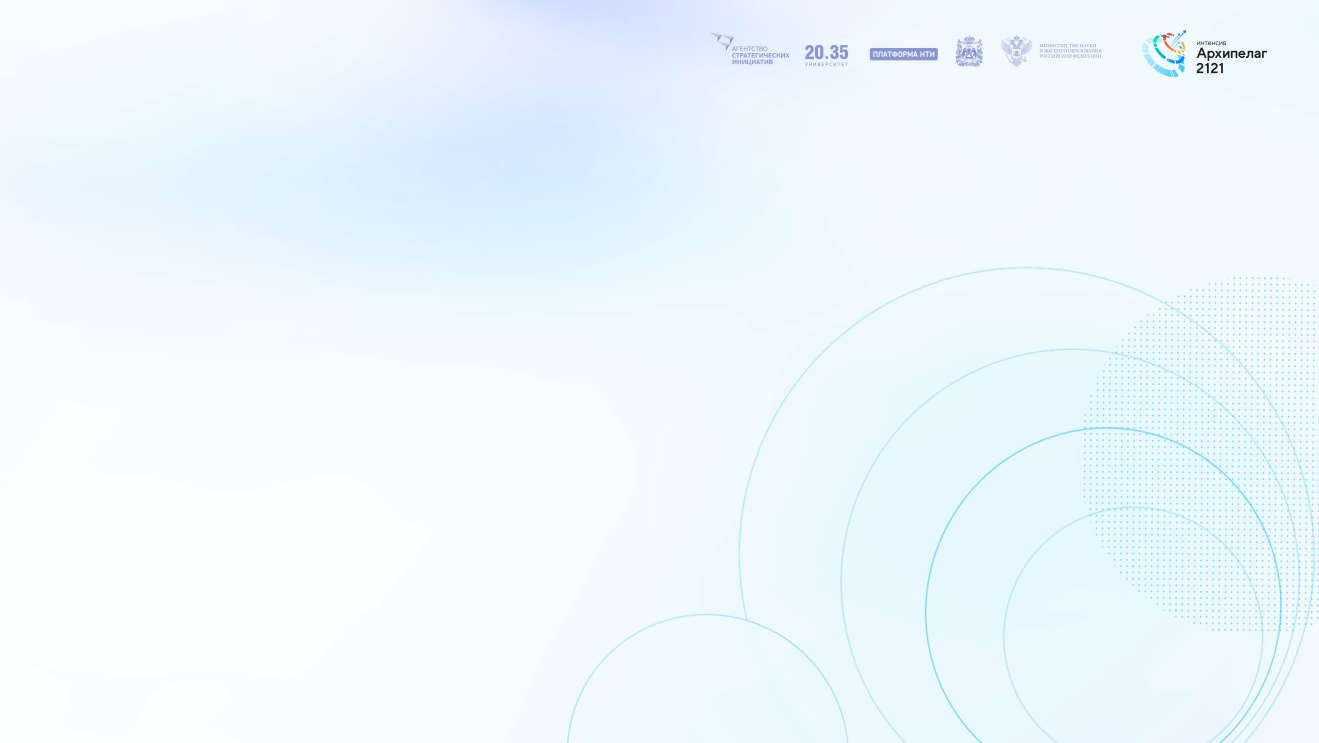 Планы развития